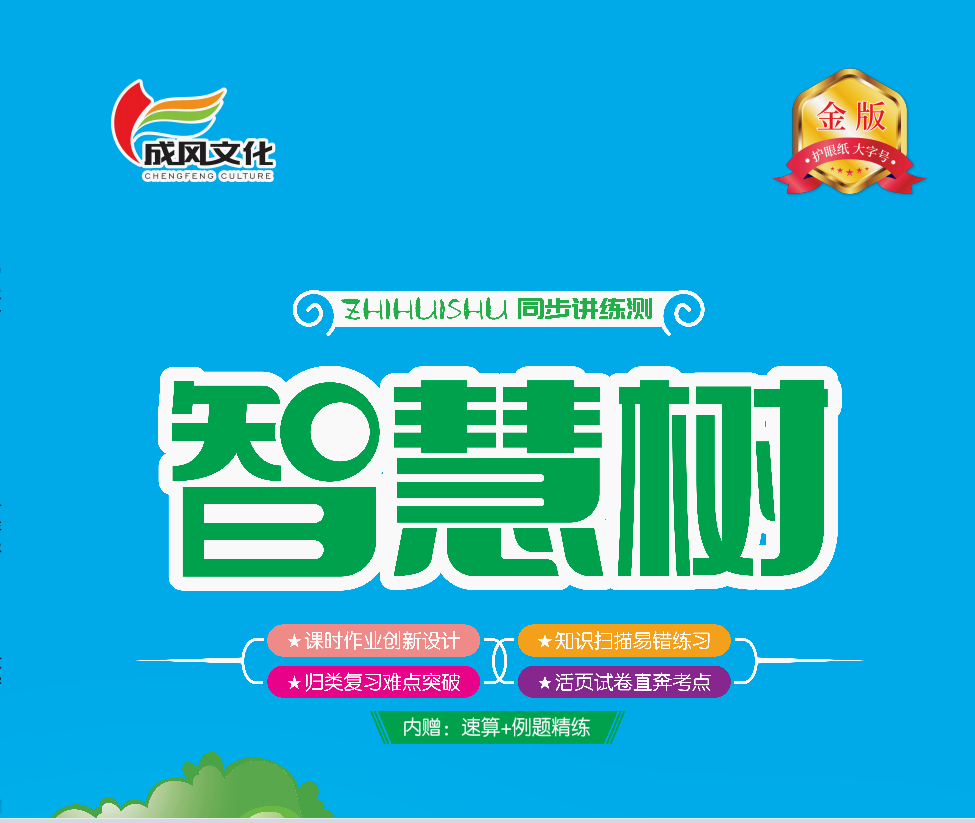 总复习
第2课时 数与代数（2）
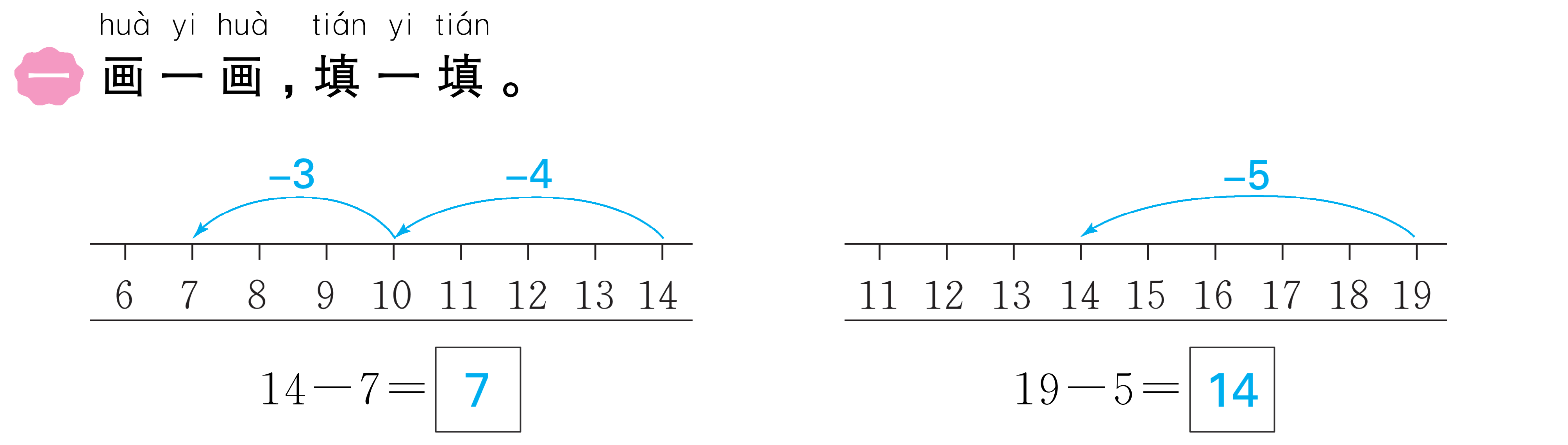 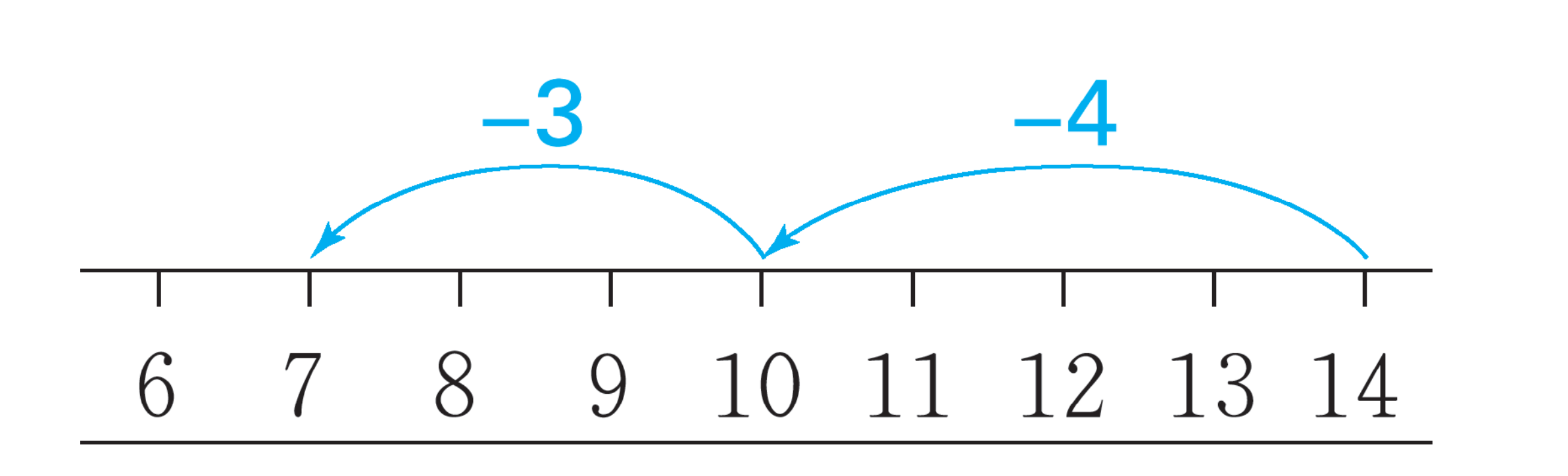 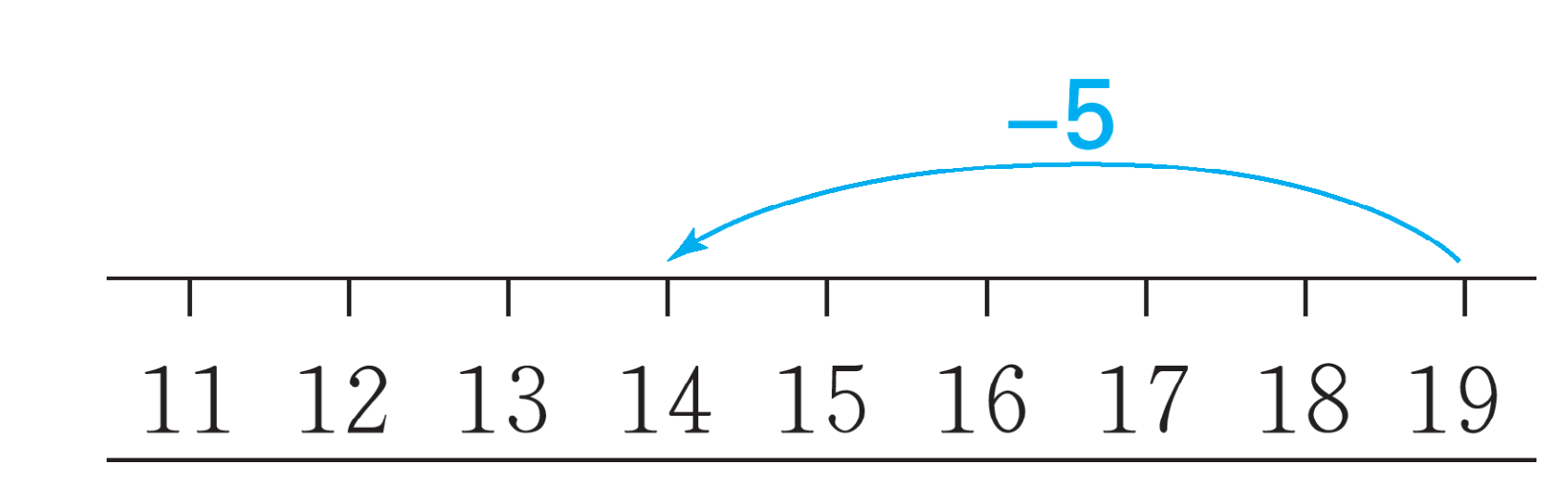 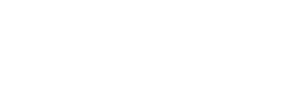 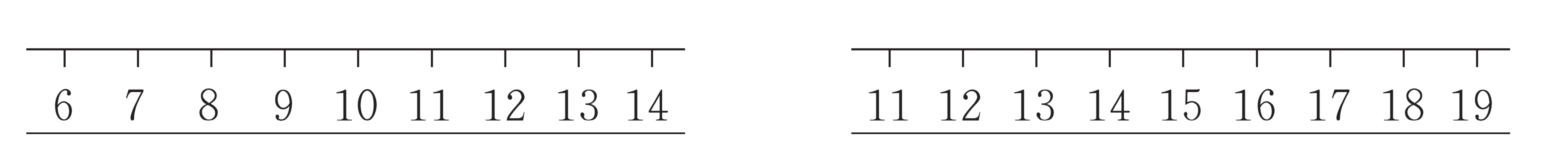 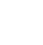 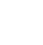 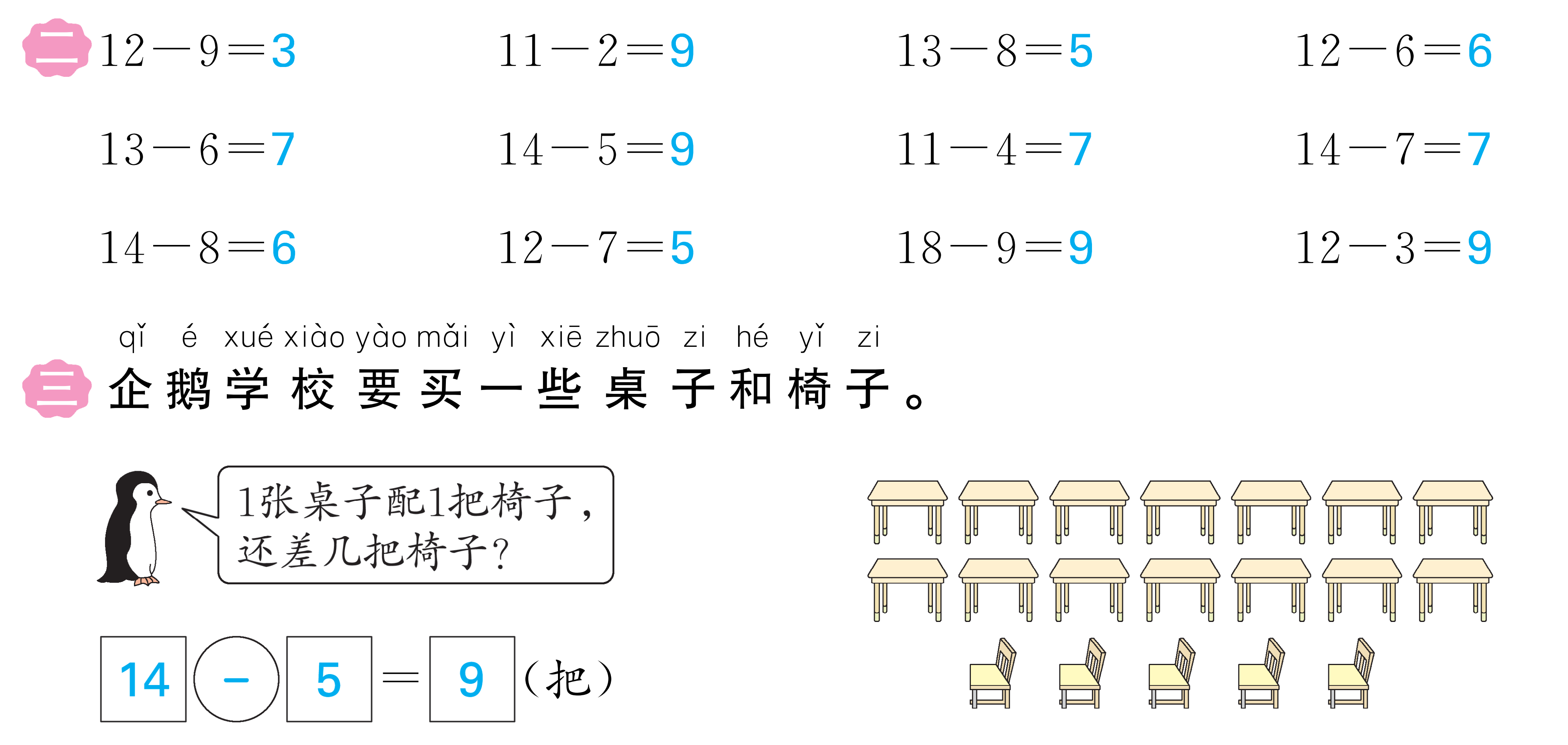 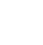 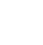 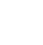 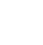 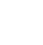 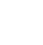 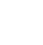 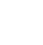 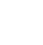 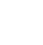 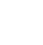 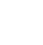 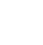 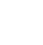 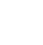 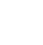 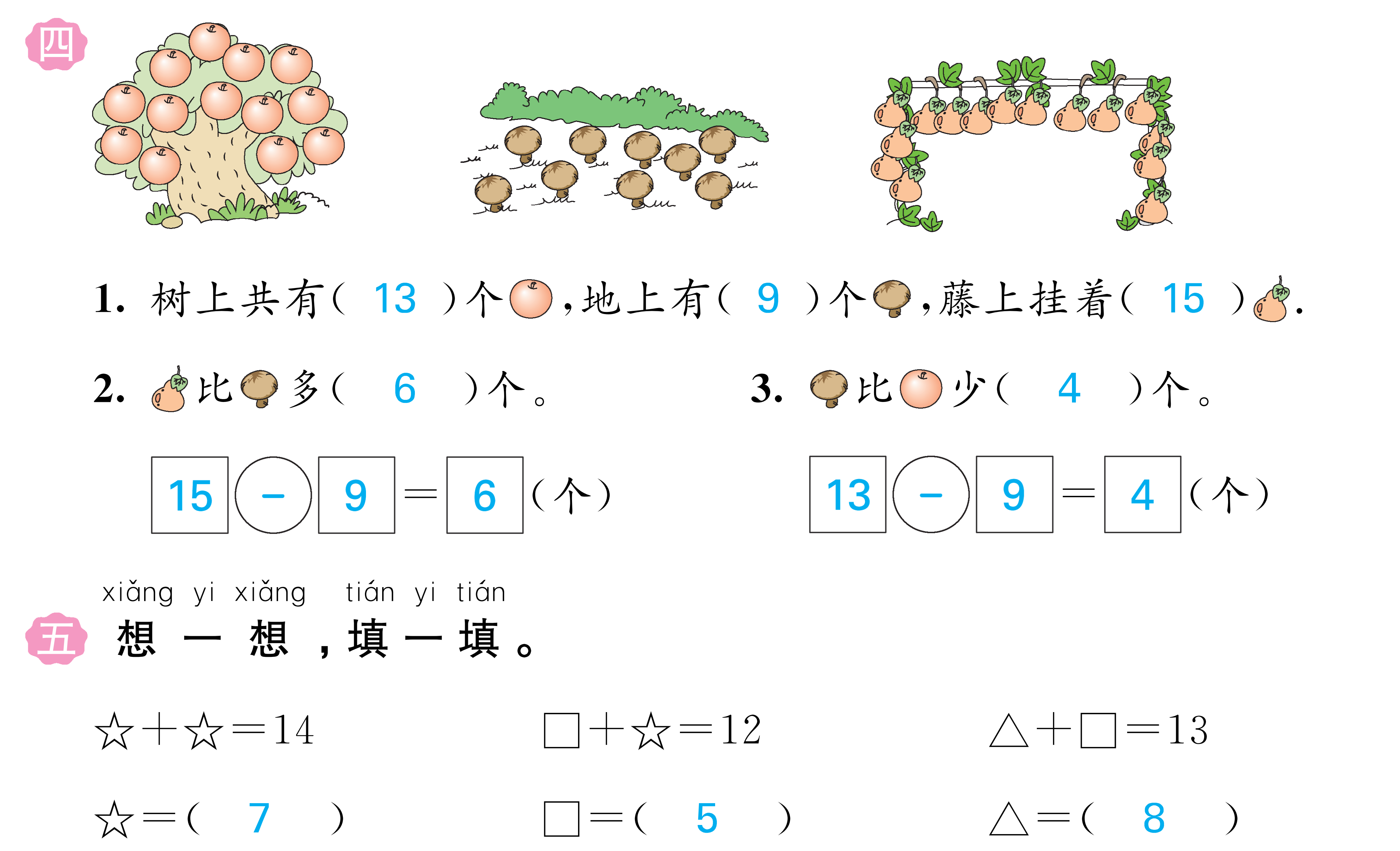 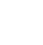 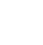 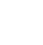 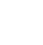 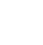 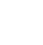 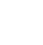 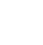 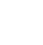 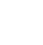 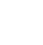 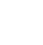 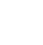 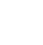 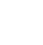 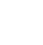 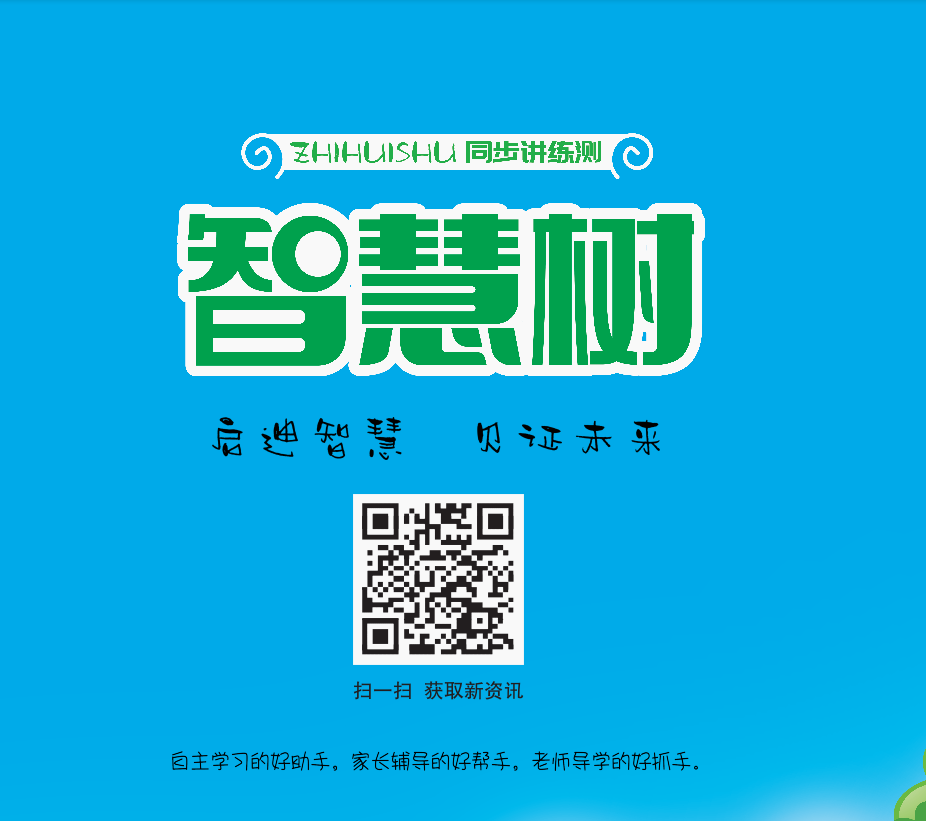 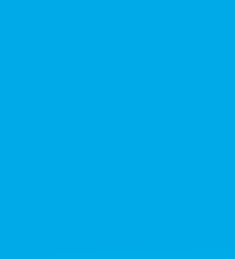